Zápis do studia
2019/2020
Organizační struktura UHK
Dislokace budov UHK
budova B (nám. Svobody 331)
děkanát FF UHK
studijní oddělení (studijni.ff@uhk.cz)
učebny B


budova E (Víta Nejedlého 573/4)
  studijní oddělení 
  učebny E
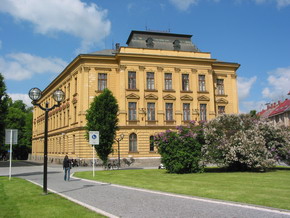 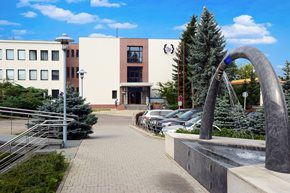 Obecné informace
Struktura FF UHK:
Děkanát filozofické fakulty
Katedry a ústavy:
Historický ústav
Ústav sociální práce 
Katedra filozofie a společenských věd 
Katedra politologie 
Katedra pomocných věd historických a archivnictví 
Katedra archeologie 
Katedra sociologie 
Centrum jazykové přípravy

Další pracoviště: 
Studijní oddělení 
Oddělení vědy
Oddělení zahraničních styků 
Oddělení pro vnější vztahy a komunikaci
Centrum informačních technologií 
Centrum služeb 
Lesákova knihovna
Sídlo FF UHK: 
nám. Svobody 331
500 02  Hradec Králové 2
budova č. 2 (B)


Poštovní adresa: 
Rokitanského 62
500 03 Hradec Králové 3


Oficiální webové stránky UHK:
https://www.uhk.cz

Stránky Kateder a pracovišť FF
Organizace výuky
Zimní semestr
Organizace výuky
Letní semestr
Vnitřní předpisy
Studijní a zkušební řád UHK
Disciplinární řád FF UHK
Stipendijní řád UHK
Organizační směrnice a výnosy děkana
Výnosy rektora 
Statut FF UHK
Výnos děkana  FF UHK č.  1/2006 - Užívání elektronické pošty
Výnos děkanky FF UHK č. 10/2019 - Harmonogram akademického roku 2019/2020
Výnos děkanky FF UHK č. 11/2019 - Zápisy do akademického roku 2019/2020
GDPR (www.uhk.cz/GDPR)

Všechny důležité vnitřní předpisy jsou zveřejněny na www stránkách UHK (úřední deska UHK, popř. FF, www stránky studijního odd. FF UHK)
Učební plán
Bloky předmětů
 povinné – student musí předměty splnit
 povinně volitelné – student musí získat z daného     bloku stanovený počet kreditů
 volitelné – pouze ze zájmu a pro doplnění chybějících kreditů
 SZZ – blok předmětů státní závěrečné zkoušky
Předměty
Kreditový systém
= bodové hodnocení vykonaných zápočtů a zkoušek (ECTS – A, B, C, D, E, F=nevyhovuje)
 počet kreditů a způsob zakončení u každého předmětu stanoví katedra a může se v různých ak. letech lišit
 kredity navazujících předmětů se započítávají až po vykonání předmětů předcházejících (tzv. prerekvizit znak *, které naleznete v sylabu předmětu)
Organizace studia
Kreditový systém
pro úspěšné ukončení každého ak. roku musí student získat min. 40 kreditů (doporučená zátěž je 60 kreditů)
 kontrola studia je prováděna vždy k poslednímu dni ak. roku, tj. k 31. 8., v 1. roč. pak také k poslednímu dni zk. období ZS, tj. k 7. 2. 2020 (zisk min. 10 kreditů)
 ve vyšších ročnících se kreditový zisk počítá jako součet všech kreditů získaných od počátku studia, tedy pro ukončení 1. roku je třeba získat min. 40 kreditů, pro ukončení 2. roku studia 80 kreditů od začátku studia
Organizace studia
student má právo během studia zapsat a zaregistrovat si každý předmět 2krát
 možné je plnit pouze předměty zapsané a zaregistrované v IS
 k uzavření studia je student povinen 
 splnit jednotlivé bloky učebního plánu
 získat min. počet kreditů, který je roven 60ti násobku počtu let ve standardní době studia, tj. u 3letého studia 180 kreditů, u 2letého studia 120 kreditů
Organizace studia
studium je předčasně ukončeno, pokud student
 v 1. ročníku nesplnil k poslednímu dni zkouškového období ZS  alespoň 10 kreditů
 nesplnil požadovaný počet kreditů do konce ak. roku
 neúspěšně vykonal podruhé zapsaný povinný předmět
 vyčerpal možnosti splnit blok povinně volitelných předmětů
Důležité informace
zápis do dalšího roku studia probíhá elektronicky dle pokynů stanovených výnosem děkana
průkaz studenta k vyzvednutí na Centru služeb UHK (budova A)
24.10.2019 imatrikulace (aula budova A)
předávání žádostí přes SO v tištěné podobě, nutno komunikovat pouze ze školního e-mailu s jednou referentkou, popř. používat e-mail studijni.ff@uhk.cz
Důležité informace
prospěchové / ubytovací / sociální stipendium pro studenty prezenční formy (nutno zadat na portál IS/STAG bankovní účet)

poplatek za delší studium (14 000 Kč / semestr)
uznaná doba rodičovství
možnost stravování
volba specializací u programů Historické vědy
    a Sociální práce od 1.4.2020 do 30.4.2020 (přihláška)
Studijní plány
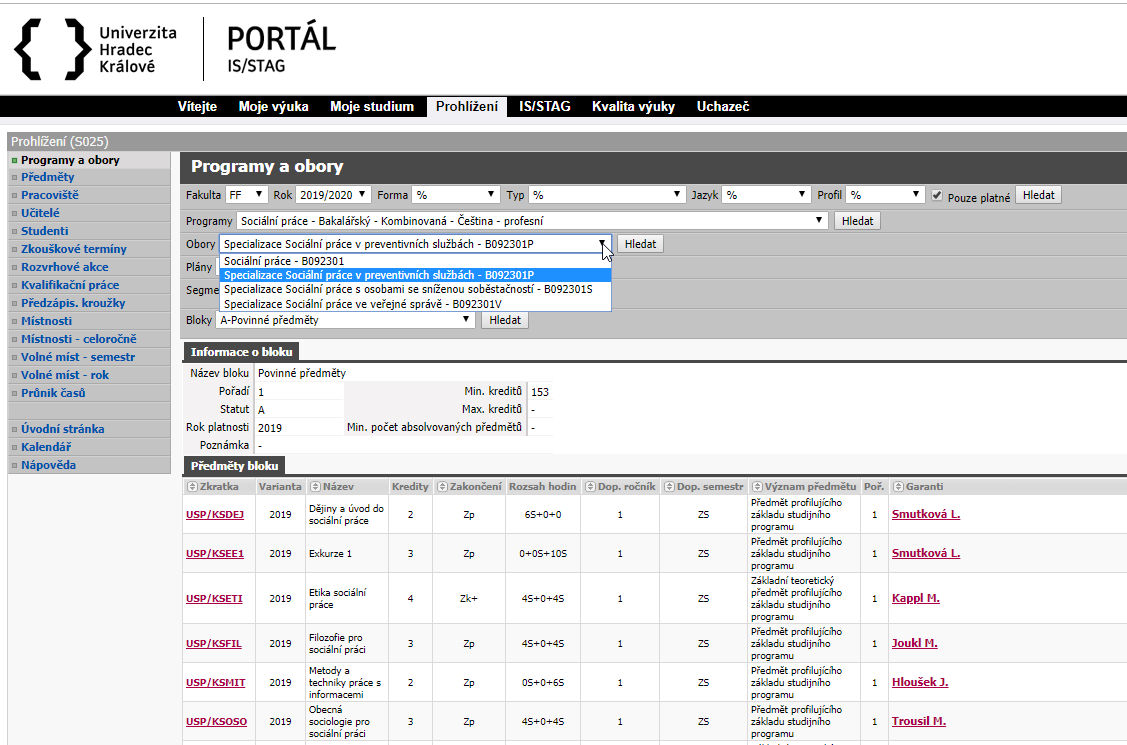 Evidenční karta studenta
vyplnit čitelně - hůlkovým písmem
os. číslo = číslo, pod kterým je student evidován v systému IS/STAG (např. F19BP0012)
uvést kontaktní údaje, mobil. telefon, bankovní účet
souhlas se zpracováním osobních údajů dle zákona č. 111/1998 Sb. a informace o zpracování osobních údajů GDPR + podpis na obou stranách
potvrzení o proškolení BOZP a PO
čestné prohlášení o UDR
Studijní programy
Přístup do systému
přístup do systému je studentovi umožněn po zadání  uživatelského jména a hesla

 uživatelské jméno = viz list s os. údaji předaný u prezence
heslo = UHK.rodné číslo (bez znaku lomítka)
např. UHK.8545257854 - platnost hesla vyprší po 90 dnech (Ctrl+Alt+Del), nastavení kontrolní otázky na  https://helpdesk-cit.uhk.cz/otazka 

mimo UHK je nutné používat prohlížeč Google Chrome, Mozilla Firefox, Opera, Microsoft Edge (ne Internet Explorer)
Informační systém STAG
= elektronická evidence studentů
 naleznete zde veškeré informace týkající se Vašeho studia, např. učební plán, sylaby předmětů, zápisový list A / B
 přes tento systém 
 volíte předměty pro příslušný akademický rok (červen)
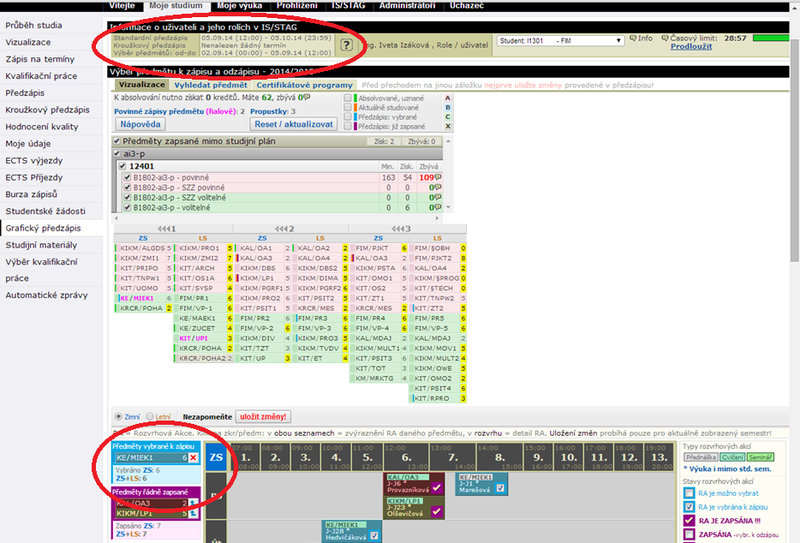 Informační systém STAG
registrujete se na rozvrhové aktivity (před začátkem     zimního a letního semestru)



hlásíte se na termíny zk / z
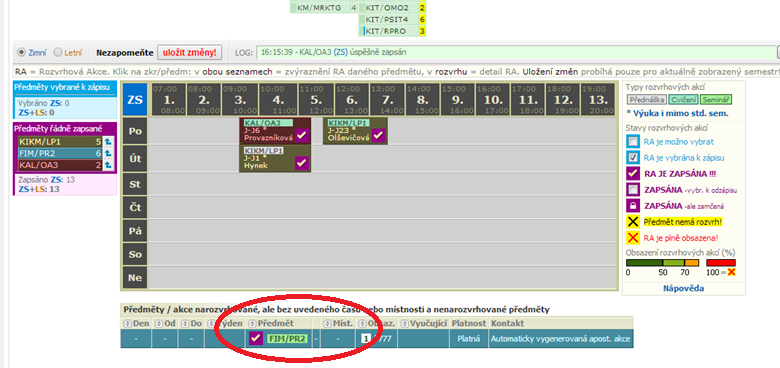 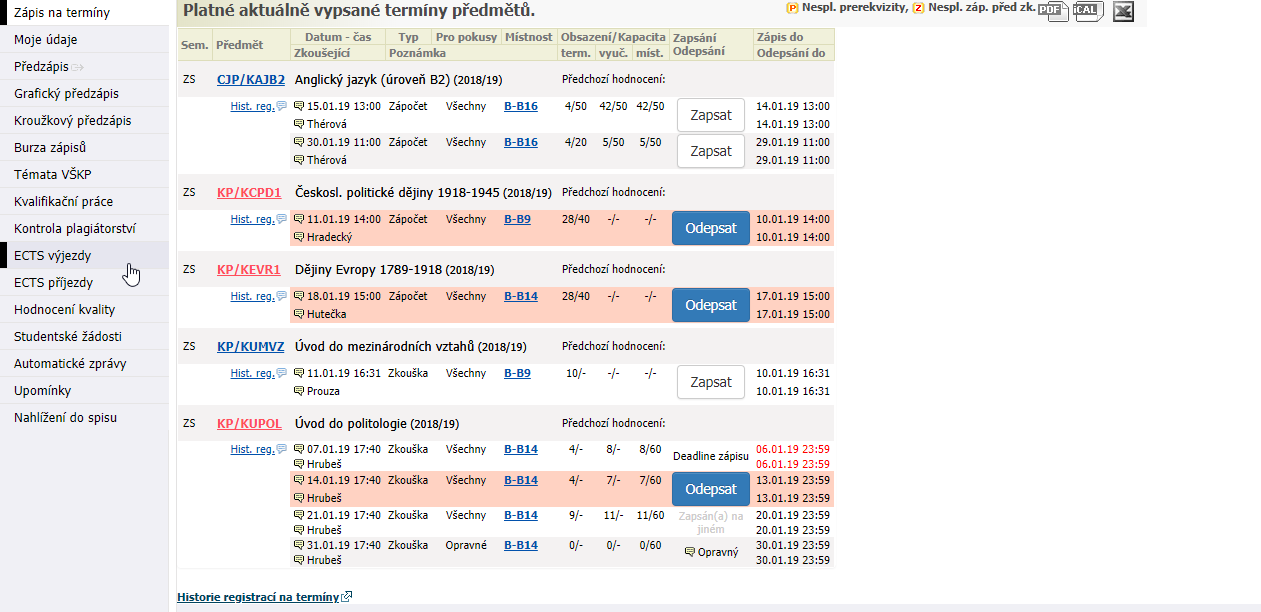 Zápis předmětů
výběr předmětů v systému bude možný do 
15. 9. 2019
  registrace předmětů na rozvrhové aktivity bude probíhat v termínu (možnost ohlášení i přihlášení předmětů)
16. 9. – 22. 9. 2019
registrace na volné rozvrhové aktivity v termínu
26. 9. – 29. 9. 2019
Připojení tiskárny
Po zadání níže uvedeného odkazu do průzkumníka souborů 
se Vám zobrazí tiskárna pro tisk s názvem ,,zápis“  
Cesta: \\FF-B5LAB
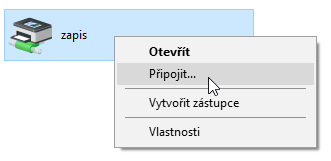